Презентація на тему: “Проблема збереження миру”
Уже на початку XX століття людство зіткнулося з проблемами, що набувають величезного значення для долі людської цивілізації в цілому, і називаються глобальними.
Найважливішою глобальною проблемою сучасності є відвернення війни (насамперед ракетно-ядерної), припинення гонки озброєнь і роззброєння. Війна є альтернативою самого людського буття.
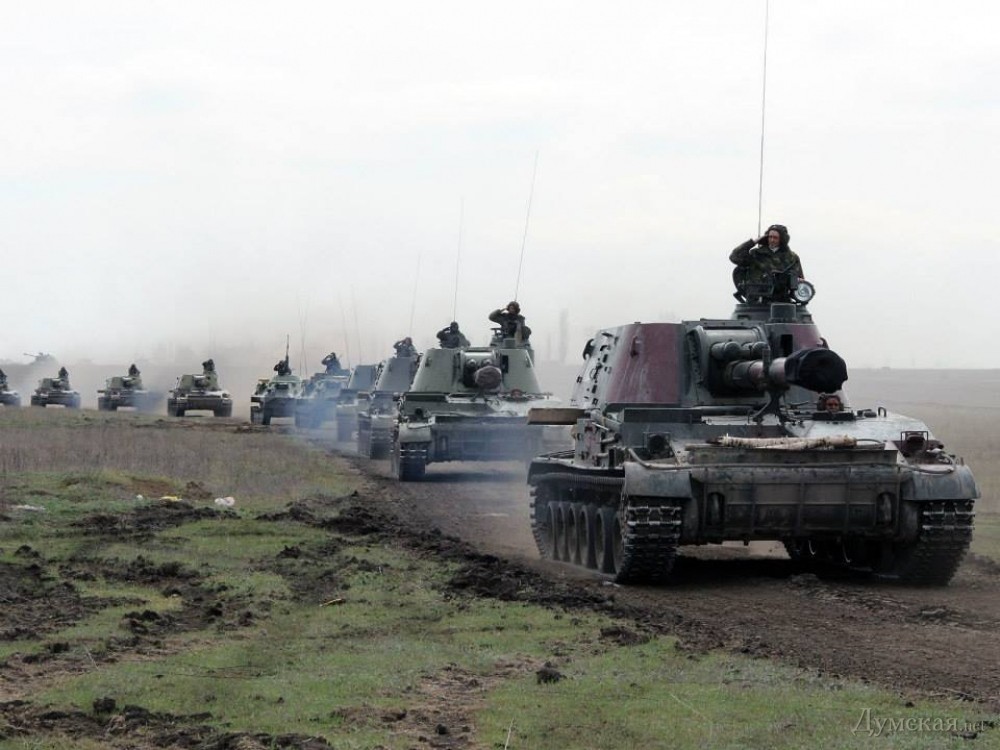 Глобальні проблеми людства :
Війна і мир;
Економічна відсталість багатьох країн світу;
Катастрофічне забруднення навколишнього середовища, повітряного басейну та океанів;
Вичерпання природних ресурсів;
Енергетична, сировинна, продовольча й демографічна проблеми;
Поширення цілого ряду нових захворювань(зокрема найнебезпечнішого з них-СНІДу), тощо.
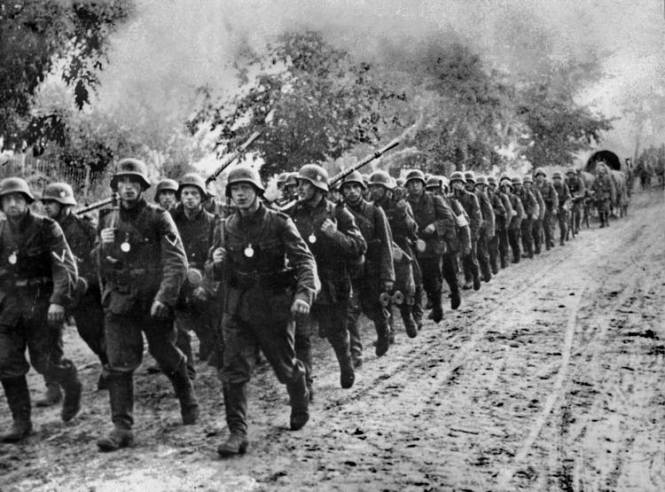 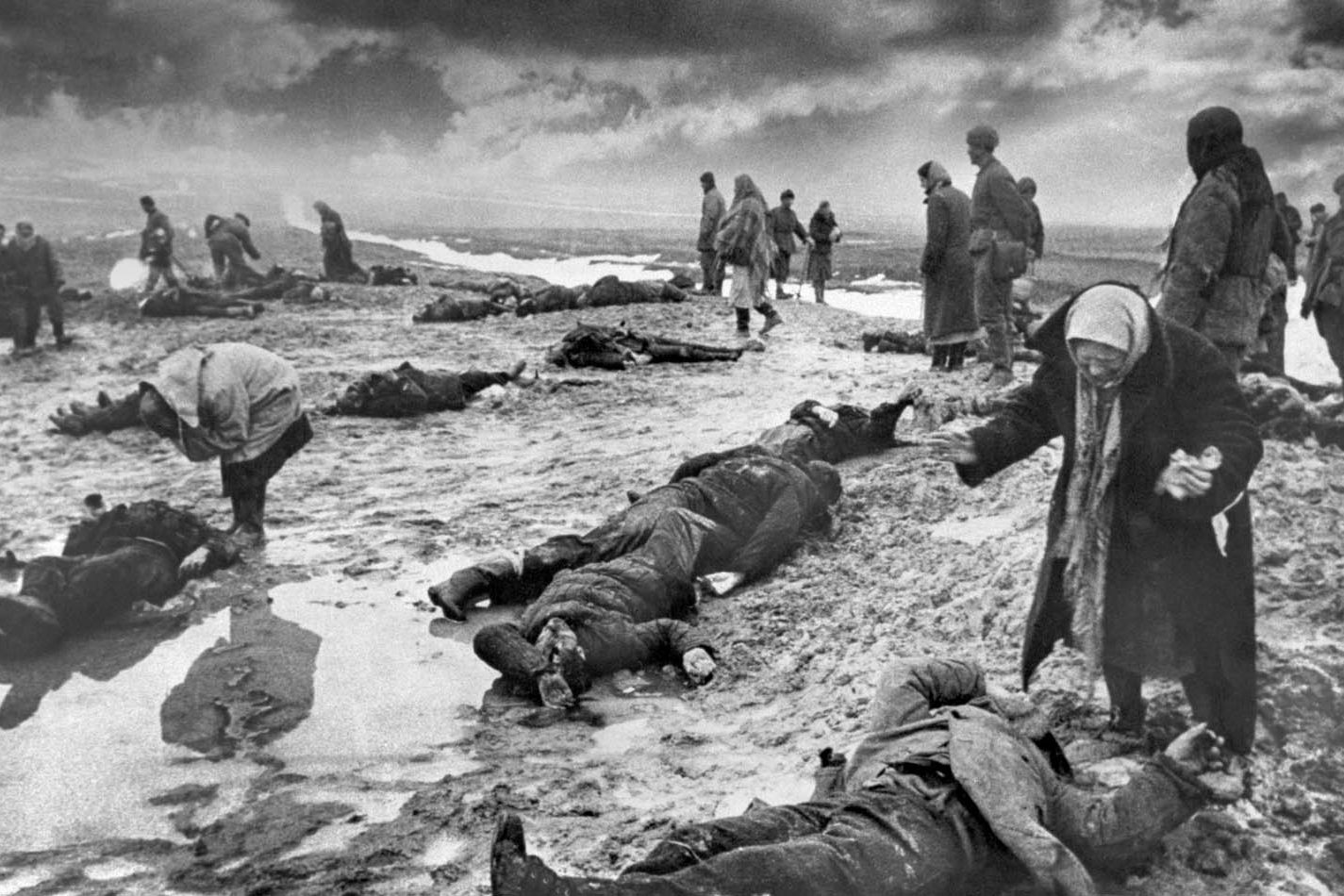 За підрахунками істориків упродовж останніх 6 тис. років мирними, тобто без воєн, були лише 292 роки. У нашому столітті людство пережило дві страшні світові війни, але навіть після закінчення останньої з них у збройних конфліктах у світі загинуло понад 20 млн. людей.
Які ж основні причини воєн?
Антагонізм класів і держав, рас і націй, релігійних конфесій;
Поява ракетно-ядерної зброї;

Конфронтация двох різних суспільних систем: соціалістичної і капіталістичної;

Уроджена властивість людини до насильства, інстинкт руйнування, агресивність щодо подібних собі.
Війни на Близькому Сході та в Афганістані
Наслідки воєн в Югославії та Чечні
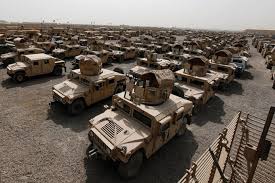 Гонка озброєнь — це політичне протистояння двох або декількох держав за перевагу в області збройних сил. Під час такого протистояння кожна з сторін робить величезні запаси зброї, намагаючись встановити паритет з супротивником або обігнати його.
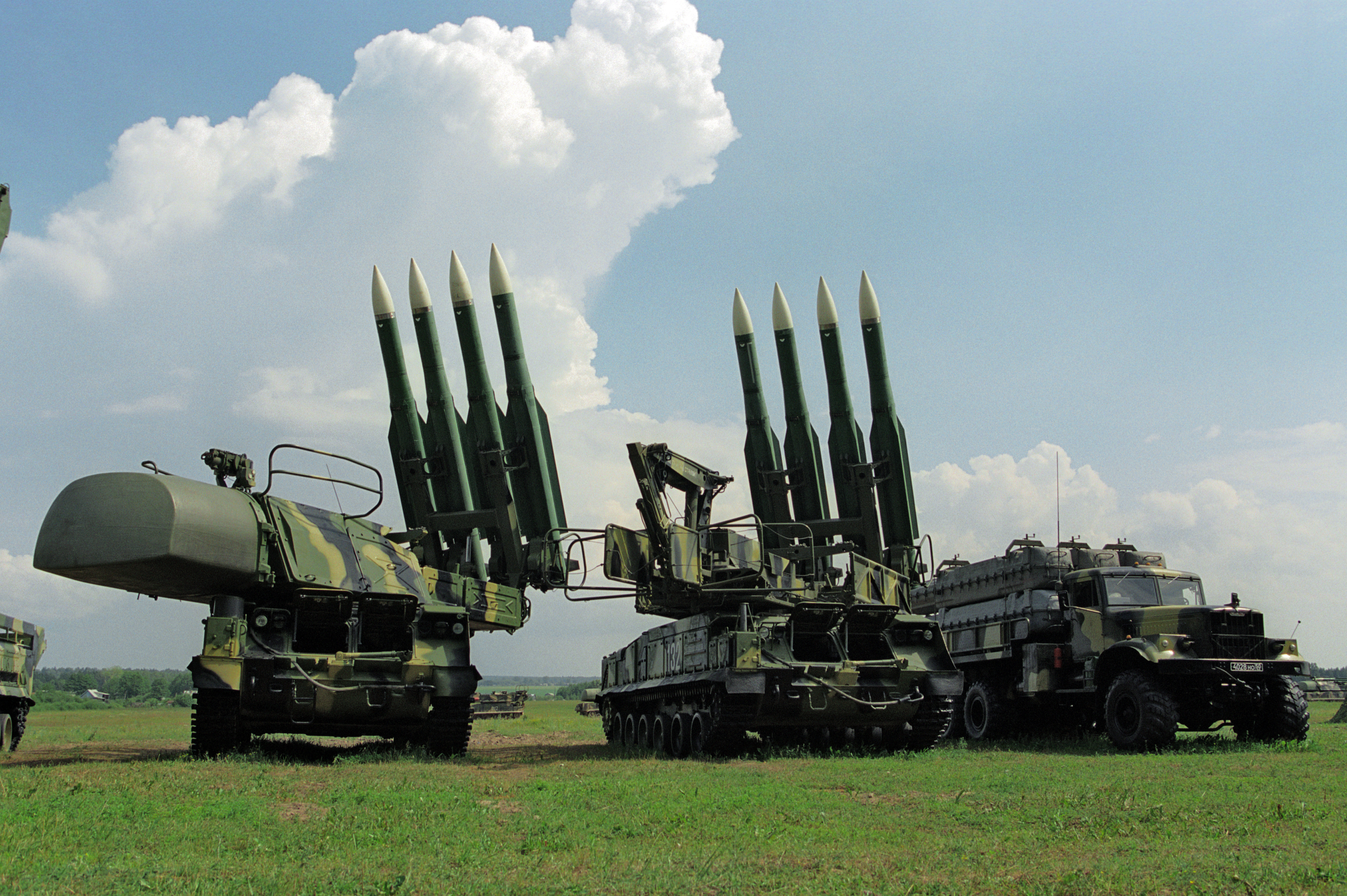 Ракетно-ядерна зброя
Міжконтинентальні балістичні ракети
Як припинити ведення військових дій?
Людству стає все більш зрозумілим, що не в нарощуванні військового потенціалу слід шукати шляхи до міцного миру та загальної безпеки. 
Вихід - у політиці розумної військової достатності, довіри між країнами і народами, здорового глузду в міжнародних відносинах.
Тероризм (від лат. terror — страх, залякування) — це форма полі­тичного екстремізму, застосування найжорсткіших методів насил­ля, включаючи фізичне знищення людей, для досягнення певних цілей.
Найбільш поширені у світі терористичні    акти:
Напади на державні або промислові об'єкти;
Захоплення державних установ або посольств;
Захоплення літаків або інших транспортних засобів;
Дії проти особистості жертви;
Викрадення;
Політичні вбивства;
Вибухи або масові вбивства.
Отже, проблема збереження миру на Землі залишається гострою, і вирішення цієї проблеми - найважливіша передумова для розв'язання інших глобальних проблем людства.
Дякую за увагу!
Презентацію виконала учениця 10-А класуЧайка тетяна